HABILIDADES DE COMUNICACIÓN | COMUNICARSE DE MANERA CONSTRUCTIVA
MENSAJES EN PRIMERA PERSONA
Los mensajes en primera persona son una muy buena manera de expresarte cuando estás molesto. Cuando usas mensajes en primera persona, las personas están más dispuestas a escucharte y responder a tus solicitudes sin ponerse a la defensiva. Los mensajes en primera persona propician la discusión honesta y pueden ayudar a resolver un conflicto de manera rápida y fácil.
EJEMPLO

Uno de tus amigos a menudo toma cosas prestadas, pero no te las devuelve.
Me siento
cuando tú
porque
Completa los espacios en blanco de los siguientes mensajes en primera persona:
Tu amigo más cercano les cuenta a otras personas sobre tu vida personal.
Me siento
cuando tú
porque
No te han elegido para hablar en clase en toda la semana, aunque levantaste la mano.
Me siento
cuando tú
porque
Alguien de tu familia siempre se olvida de darte mensajes.
Me siento
cuando tú
porque
© 2022 OVERCOMING OBSTACLES
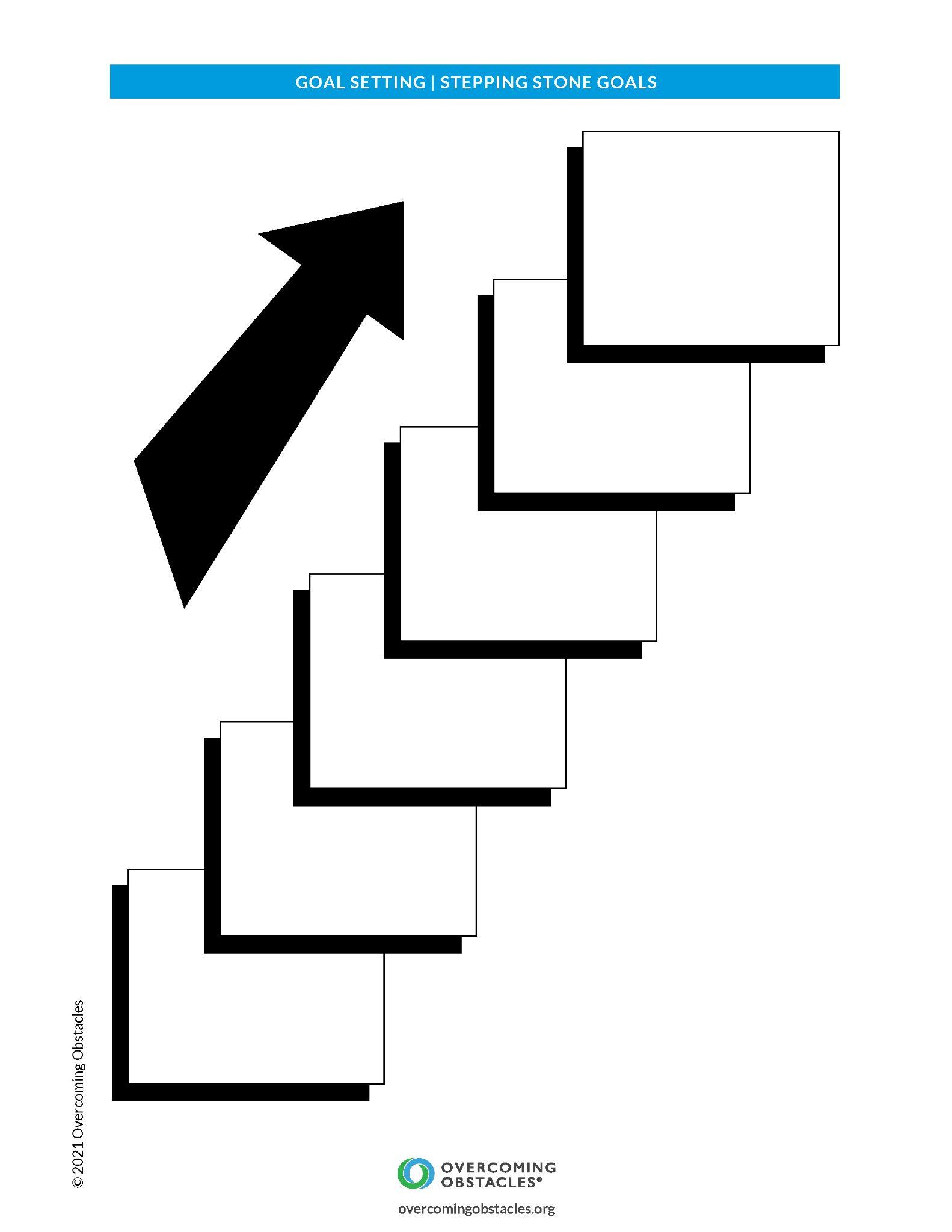